Поле Чудес
Поле Чудес
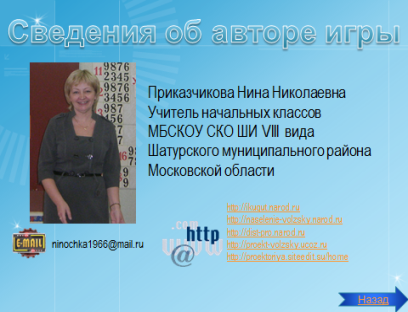 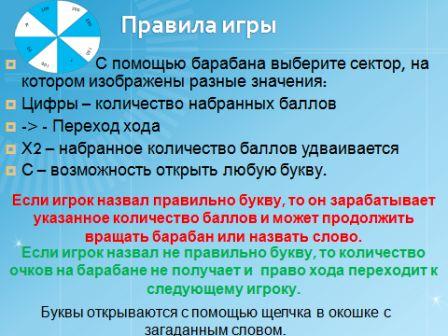 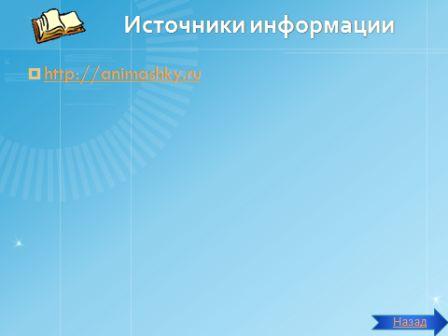 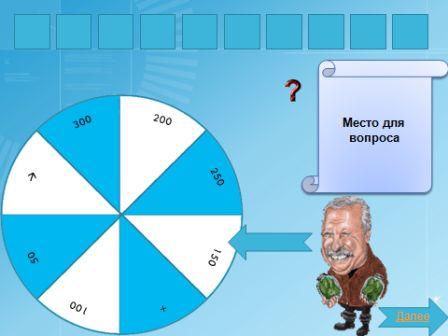 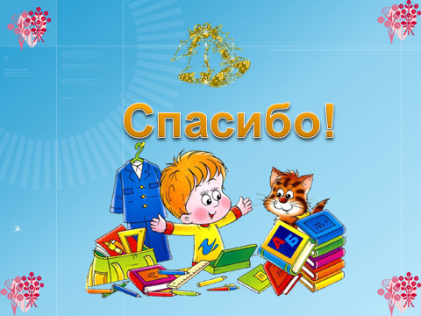 Сведения об авторе игры
Приказчикова Нина Николаевна
Учитель начальных классов
МБСКОУ СКО ШИ VIII вида
Шатурского муниципального района Московской области
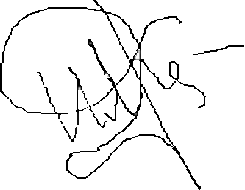 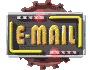 ninochka1966@mail.ru
Назад
Правила игры
С помощью барабана выберите сектор, на котором расположены указатели:
.
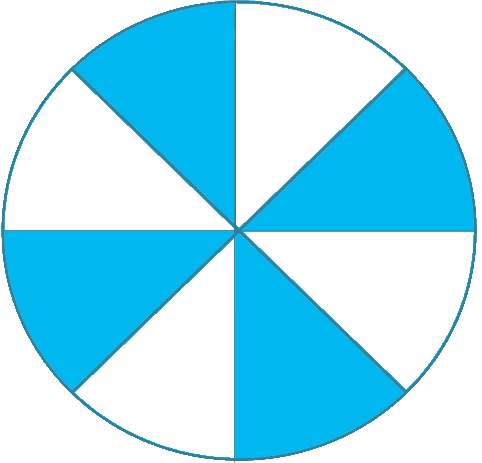 Зимой и летом одним цветом
Х2
200
Количество набранных баллов
Переход хода
Ваши очки удваиваются
Открыть любую букву.
250

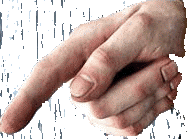 В этом слове 4 буквы. 
Вы можете назвать 2 буквы.
Если игрок назвал правильно букву, то он зарабатывает указанное количество баллов и может продолжить вращать барабан или назвать слово.
После суперигры если играющий  правильно назвал слово  необходимо щелкнуть на красную звездочку
Если игрок назвал букву неправильно, то очки к его счёту  не прибавляются, а право хода переходит к следующему игроку.
.
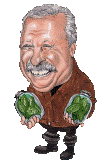 В суперигре для того, чтобы появилась подсказка от Якубовича кликните на рамку с вопросом.
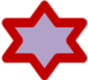 Если не правильно -  на синюю звездочку
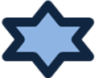 50
Буквы открываются с помощью щелчка в окошке с загаданным словом.
150
е
л
к
а
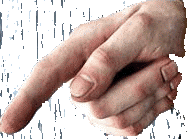 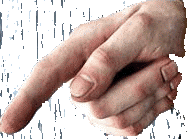 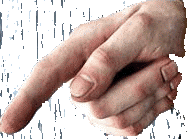 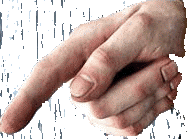 +
100
Б
У
К
В
А
Назад
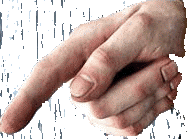 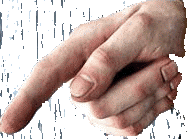 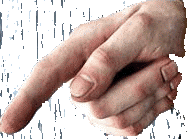 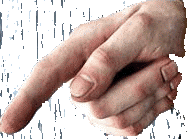 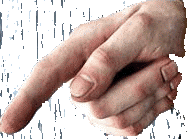 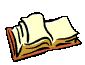 Источники информации
http://animashky.ru
 http://ikugut.narod.ru
http://naselenie-volzsky.narod.ru
http://dist-pro.narod.ru 
http://proekt-volzsky.ucoz.ru
http://proektoriya.siteedit.su/home
Назад
П
О
Р
Т
Ф
Е
Л
Ь
Предмет, который вместо прямого назначения, может заменить зонт, щит, футбольные ворота
1 тройка игроков
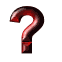 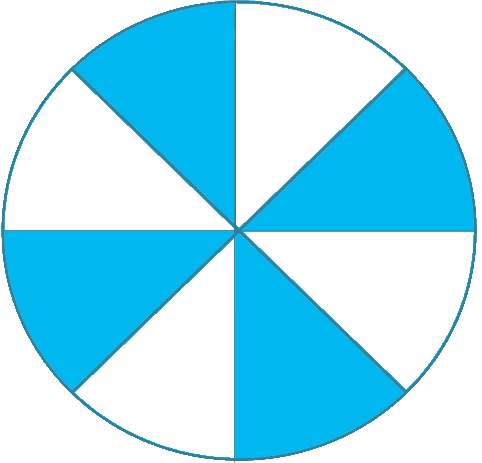 150
250
200
+
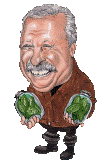 Х2
100
Далее

50
Выйти из игры
Поле Чудес
Кто теперь будет герой?!
Начинаем тур второй!
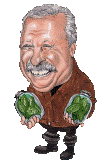 Д
Е
Ж
У
Р
Н
Ы
Й
2 тройка игроков
Этим словом в определённой ситуации можно назвать учителя, ученика, магазин.
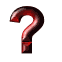 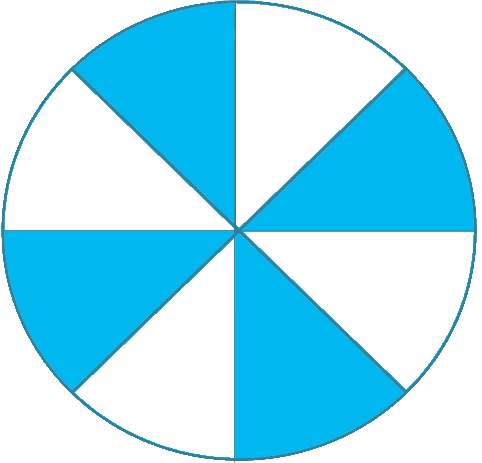 200
Х2

250
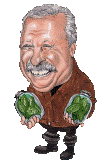 50
150
Далее
100
+
Выйти из игры
Поле Чудес
Третий тур мы начинаем,
финалиста выбираем!
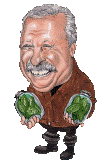 К
А
Н
И
К
У
Л
А
Этим словом древние Римляне называли Сириус – самую яркую звезду в созвездии Большого Пса
3 тройка игроков
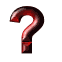 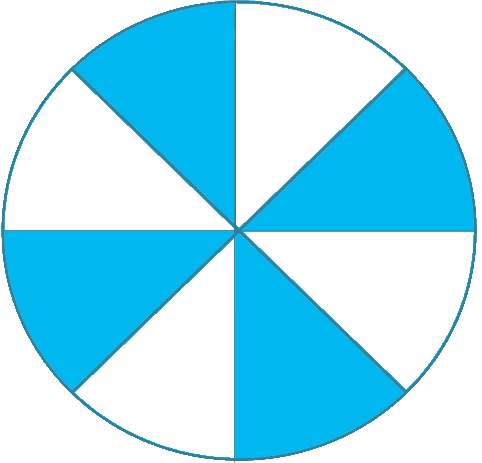 250
200
X2
+
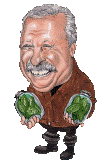 150
100
Далее

50
Выйти из игры
Поле Чудес
Если духом не упал,
Начинаем мы финал!
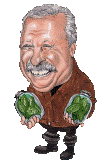 П
Р
О
Ф
Е
С
С
О
Р
Финал
Учёный человек
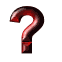 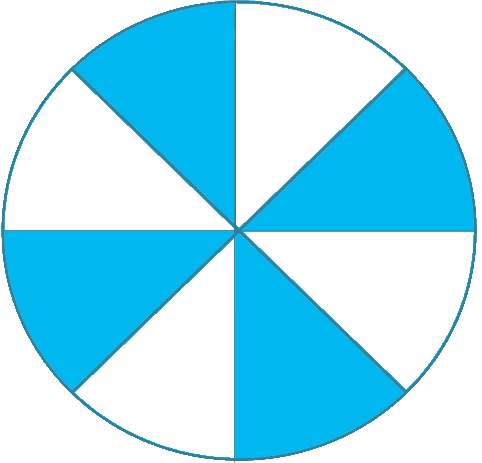 
50
100
150
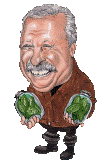 +
X2
Далее
250
200
Выйти из игры
У
Ч
И
Т
Е
Л
Ь
Слово, близкое по значению к слову «наставник»
Суперигра
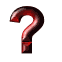 В этом слове 7 букв. 
Вы можете назвать 3
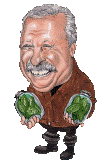 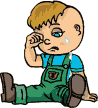 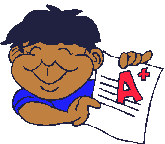 Закончить игру
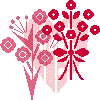 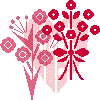 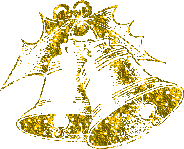 Спасибо!
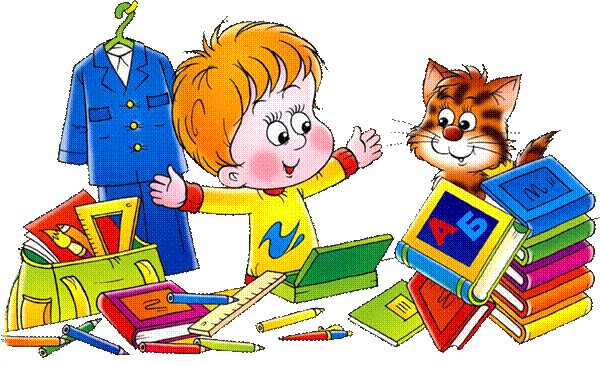 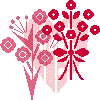 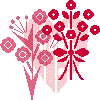